Мастер-класс по теме:
«Смысловое чтение (работа с текстом) на уроках русского языка, литературы, родного языка (русского), родной литературы (русской) в условиях реализации ФГОС ООО»
Жукова Наталья Александровна,  учитель русского языка и литературы МКОУ «Ичкинская сош»
Функциональная грамотность – это способность человека использовать навыки чтения и письма в усло­виях его взаимодействия с социумом (оформить счет в банке, прочитать инструкцию, заполнить анкету обрат­ной связи и т. д.), то есть это тот уровень грамотности, который дает человеку возможность вступать в отноше­ния с внешней средой и максимально быстро адапти­роваться и функционировать в ней.
Функциональное чтение – это чтение с целью поиска информации для решения конкретной задачи или выпол­нения определенного задания.
Под грамотностью чтения понимается способ­ность человека к осмыслению письменных текстов и рефлексии на них, к использованию их содержания для достижения собственных целей, развития знаний и возможностей, для активного участия в жизни обще­ства.
Типы заданий, кото­рые позволяют развивать и проверять навыки чтения:
Задания «множественного выбора».
 Задания «на соотнесение».
 Задания «на дополнение информации».
 Задания «на перенос информации».
 Задания «на восстановление деформиро­ванного текста».
 Задания с ответами на вопросы.
Приёмы по формированию навыков смысло­вого чтения и работы с текстом на уроках
Литература:
чтение текста «с карандашом»; 
определение основных понятий (без чтения всего текста); 
составление таблиц (выборочное чтение); 
составление плана текста (для пересказа); 
выявление первичного восприятия; 
выявление совпадений первоначальных предположений учащихся с содержанием;
повторное чтение (всего текста или его отдельных фрагментов);
анализ текста;
«Бег ассоциаций»;
написание отзыва о произведении; 
создание кроссворда по произведению; 
«Задай вопрос по содержанию текста»; 
«Работа с иллюстрациями к тексту»; 
«Дай развернутый ответ на вопрос»;
обобщение информации.
Русский язык:
«Лови ошибку», «Найди пять (более) ошибок»; 
«Верные – неверные утверждения», «Данетки»; 
«Создай паспорт части речи»;
«Диктант значений»;
«Создайте схему»;
«Составьте грамматический рассказ по схеме»;
«Перепутанные логические цепочки;
«Опишите фотографию» ;
«Синквейн», «Штрихи»;
комплексный анализ текста.
Практикум
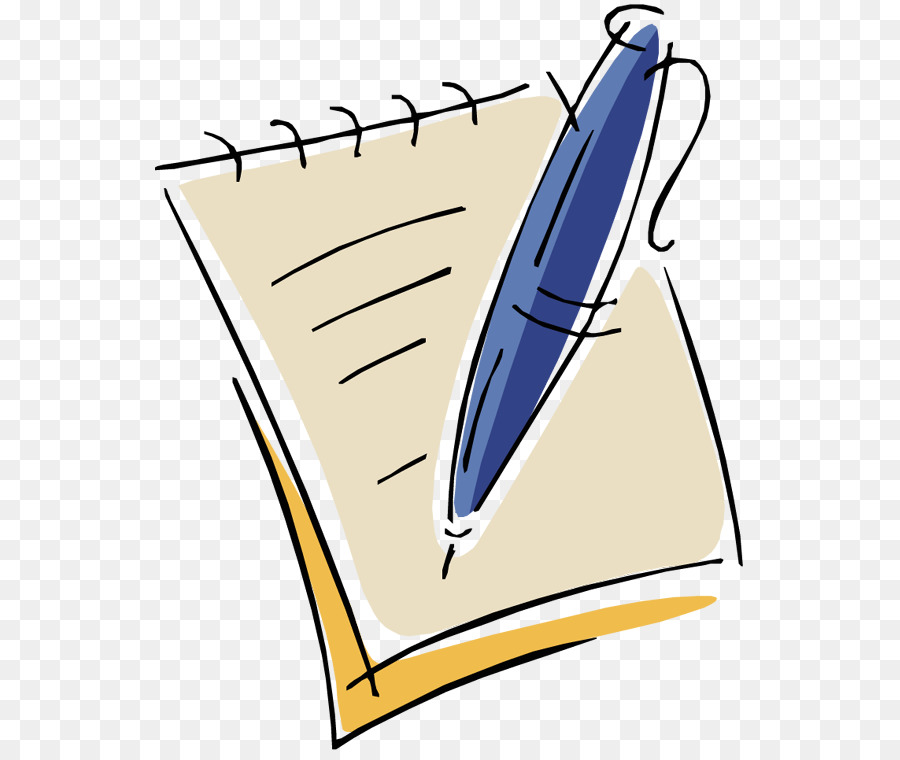 https://yandex.ru/images/search?text=%D0%BA%D0%B0%D1%80%D1%82%D0%B8%D0%BD%D0%BA%D0%B8%20%D1%82%D0%B5%D1%82%D1%80%D0%B0%D0%B4%D0%B8%20%D1%80%D1%83%D1%87%D0%BA%D0%B8&lr=149670&p=1&pos=23&rpt=simage&img_url=http%3A%2F%2Fimg2.freepng.ru%2F20180425%2Frje%2Fkisspng-paper-and-pencil-game-paper-and-pencil-game-notebo-5ae0ef5d3fd546.9546515415246907812615.jpg
Штрихи
 
1-я строка. 1 существительное.
2-я строка. 2 прилагательных.
3-я строка. 3 причастия.
4-я строка. 4 глагола.
5-я строка. 5 наречий (или деепричастий).
6-я строка. Сложное предложение по теме.
СПАСИБО ЗА РАБОТУ !
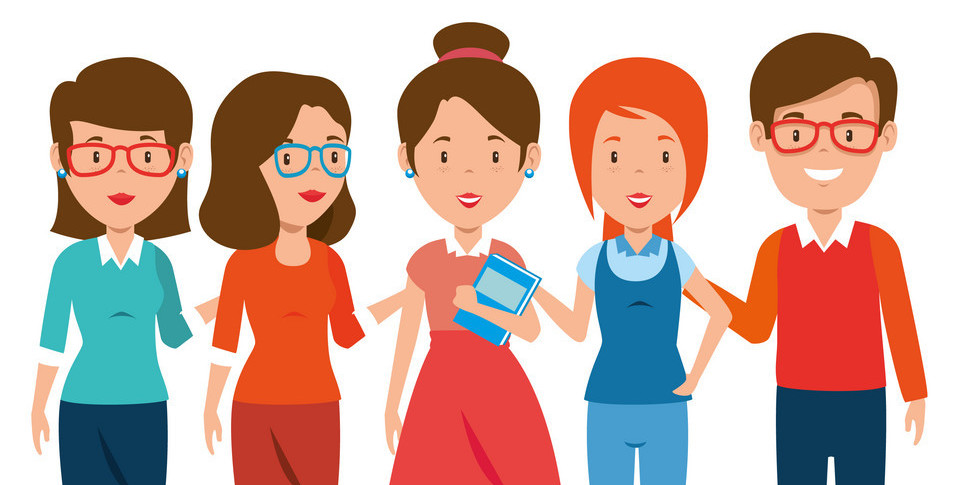 https://yandex.ru/images/search?text=%D0%BA%D0%B0%D1%80%D1%82%D0%B8%D0%BD%D0%BA%D0%B8%20%D1%81%D0%BF%D0%B0%D1%81%D0%B8%D0%B1%D0%BE%20%D0%B7%D0%B0%20%D1%80%D0%B0%D0%B1%D0%BE%D1%82%D1%83%20%D0%BA%D0%BE%D0%BB%D0%BB%D0%B5%D0%B3%D0%B8%20%D1%84%D0%B8%D0%B3%D1%83%D1%80%D0%BA%D0%B8%20%D0%BB%D1%8E%D0%B4%D0%B5%D0%B9%20%D0%BA%D0%BE%D0%BC%D0%B0%D0%BD%D0%B4%D0%B0%20%D1%83%D1%87%D0%B8%D1%82%D0%B5%D0%BB%D1%8F&from=tabbar&p=3&pos=5&rpt=simage&img_url=http%3A%2F%2Fskh4-kon.ru%2Fupload%2Fmedialibrary%2F549%2F5491518bb8c9e0a2a006d3c65c913fc2.jpg&lr=149670